5P – kartläggning för att förstå sammanhang
Purpose – vilket är syftet, målet, uppdraget?	


Patient/kund – vilka/vilken är patient/kundgrupperna och dess unika behov?


Professions – vilka är kompetenserna för att möta patienternas/kundernas behov som leder till att vi når målen?


Processes – vilka är verksamhetens processer/hur ser processen ut i vilka/vilken vi genomför arbetet i för att nå målen för patient/kund?


Pattern – hur ser våra mönster/strukturer ut?
 
Värderingar, kultur, organisation, arbetssätt

Resultat/data
Med inspiration av: 5P, clinicalmicrosystem.com
Mikrosystemets 5P
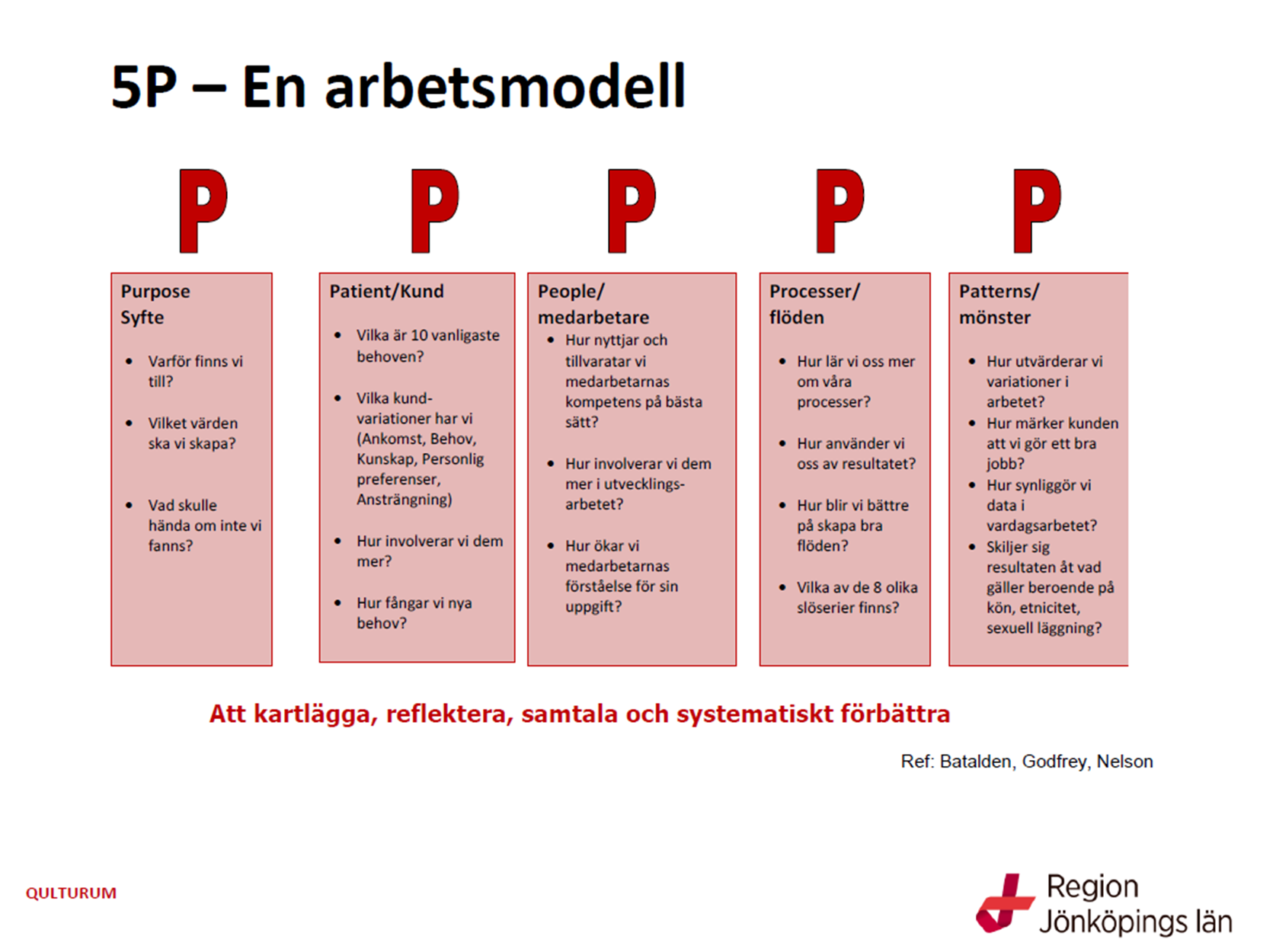 Mikrosystemets 5P
Makro och mesosystemets 5P
Fem frågor – kartläggning för att förstå sammanhang
Vilket är syftet/målet/uppdraget?

För vilka ska vi uppnå syftet/målet/uppdraget? Vilka är deras unika behov?

Vilka kompetenser/aktörer behövs för att nå syfte/mål/uppdrag utifrån de unika behoven?

Vilka är verksamhetens processer/hur ser processen ut i vilka/vilken vi genomför arbetet i för att nå syfte/mål/uppdrag?

Hur ser våra mönster/strukturer ut?
Värderingar, kultur, attityder, organisation, arbetssätt
Resultat/data
Med inspiration av: 5P, clinicalmicrosystem.com